Tax Strategies Under the New Section 199A
California Lawyers Association
April 19, 2018
4/19/2018
2
Quick Overview
Former Section 199 – Domestic Production Deduction
9% Deduction (phased in) – through 2017
Production Activity  (*Starbucks  - ground coffee sales.)
9% of lesser of QPAI or  TI; 50% wage limit
IRS Form 8903 DPAD (individuals, Corps, trusts/estates)
Expenses deductible against DP Gross Receipts
Partner/S Corp - basis, at-risk, and PAL limits D
Allocate expenses between DPGR vs NonDPGR
[Speaker Notes: Common categories include – (i) manufacture, production, growth or extraction (MPGE) of tangible personal property, in whole or in significant part within the U.S. (which for tax years beginning before Jan. 1, 2010, could in some circumstances include Puerto Rico—see section 199(d)(8)); (ii) construction of real property in the U.S.; and (iii) performance of engineering or architectural services in the U.S. in connection with real property construction projects in the US. Preparation of food and beverages for retail sale is not eligible for the deduction, nor are activities that are purely services, outside the fields of construction, engineering and architecture.]
4/19/2018
3
Quick Overview
New §199A  (Tax Cuts and Jobs Act)
Former §199 Repealed
Broadly Expands Deduction - all business income
C Corp’s ineligible
20% Deduction for Qualified Business Income Amount
4/19/2018
4
General Provisions
Unchanged - Basic Rules
Deduction – (now 20%, formerly 9%)
% x lesser: (i) QBIA or (ii) TI of business (AGI for individ.)
50% W-2 wage limit (but new options)
Specific services excluded – except architects/engineers (but new exception)
Pass-through entities - pass benefits through.
4/19/2018
5
General Provisions
Changes 
All trade/business activities eligible if not specified services (not just  “production”)
Alternatives to 50% Wage Limit
25% wage + 2.5% qualified property basis limit
Small Taxpayer Exception - no limit
C Corporations ineligible (21% tax rate instead)
4/19/2018
6
General Provisions
Qualifying Businesses
Trade or Business
Carried on by Taxpayer
Activities within the United States
Excludes Specified Services
Not §1202(e)(4) Services (except architects/engineers)
Not investment management (See Lenders), trader/dealer in securities, commodities.
Small Taxpayers can engage in §1202(e)(4) Services (investment managers/traders/dealers never eligible)
4/19/2018
7
Former Form 8903 (lines 1 – 13)
4/19/2018
8
Predicted New Form (Pt 1)NOT ACTUAL FORM
4/19/2018
9
Former Form 8903 (lines 13-225)
4/19/2018
Predicted New Form (Pt 2)-Not Actual Form
10
4/19/2018
11
Trade or Business
Any qualified trade or business

Special Treatment:
Qualified REIT Dividends (covered elsewhere)
Qualified Co-Op Dividends (covered elsewhere)
Qualified PTP Income (covered elsewhere)
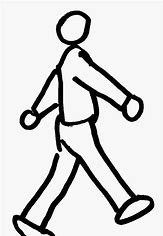 4/19/2018
12
General Provisions
Specified Services  Exclusion
§1202(e)(2).  Services excluded from 1202, but architects & engineers are okay (US for projects).
Excluded:  Health, law, accounting, actuarial science, performing arts, consulting, athletics, financial services, brokerage services or personal reputation/skill services.

Small taxpayer exception: Specified Services allowed
Less than $207,500 taxable income($415,000–joint return) 
Phase-out if  taxable income > $157,500 ($315,000).
4/19/2018
13
Qualified Business Income
Qualified Business Income – net income of a qualified business.
Qualified Items:  Income, loss, gain, deduction effectively connected with conducting trade or business in the US 
Follow 864(c)
Excludes:
Capital Gains/Losses 
Dividends
Interest
Annuity
Certain foreign PHC income (commodities, foreign currency exchange, notational hedging contracts (hedging)
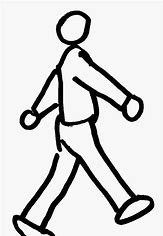 4/19/2018
14
Qualified Business Income
Qualified Business Income – Adjustments.

Exclude/Deduct (reduces QBI):
Reasonable compensation* paid to the taxpayer by a qualified trade/business for services rendered.
Guaranteed payments to a partner for services
Other payments to a partner for services.

IRS may adjust if too high/low to reduce QBIA/Wages.
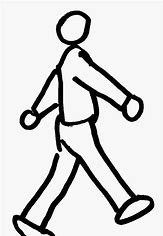 4/19/2018
15
Trade or Business Concepts
Trade or Business
Not defined by statute/regulations
Section 469 does not control
Common Law Concept - Case Law (examples)
Determining effectively connected income
Determining business loss
Partnership vs Co-tenancy
Ripe for litigation by IRS
4/19/2018
16
Trade or Business
Case Law - Definition
Activities must be regular, systematic and continuous  
Alvery, (2nd Cir 1962) 302 F.2d 790  Apartments = Trade or Business.  Loss on nationalized business.
Lender Management, LLC (Dec. 13, 2017) T.C. Memo 2017-246.   Family investment group = Trade or Business.  Court will look to staff &  activities, even if activity is inherently investments. (Lender family – aka Lender’s Bagels)
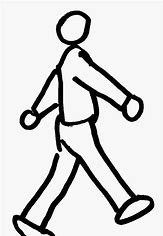 4/19/2018
17
Trade or Business
Rentals Held Not a Trade or Business

Herbert, 30 T.C. 26 (1958).  Single rental – no activity
Anderson, T.C. Memo 1982-576.  Farm leased to tenant.  
Grier, 120 F. Supp. 395 (D. Conn 1954)  Inherited rented home – sometimes used agent – no regular activity.
Rev. Rul. 73-374, 1975-1 C.B. 261 – 3rd party manages real prop (multifamily) for co-owners.   (no partnership)

But courts often disagree with IRS
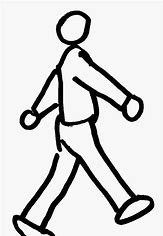 4/19/2018
18
Trade or Business
Rentals Recognized as a Trade or Business
Balsamo, T.C. Memo 1875-477.  Single rental property.
Curphey, 73 T.C. 766 (1980).  Dermatologist personally managed 6 rental properties in Hawaii.
Leweenhaup, 20 T.C. 151 (1951), aff’d 9th Cir 221 F.2d 227 – 3rd party managed real property for single owner.
Gifford, 201 F.2d 753 (2nd Cir. 1953).  2 sisters with 8 apartments.  Real estate agent  managed for them.  
Murtaugh, T.C. Memo 1997-319.  25% time share in 2 condos. 3rd party management company handled time shares.
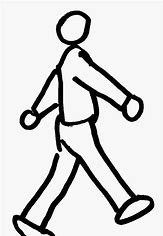 4/19/2018
19
Trade or Business
“By Taxpayer” includes activity by or on behalf of taxpayer (agents count) - if regular, systematic, continuous.)
If agency law applies, do all mere investors in a trade or business qualify for Section 199?
“Taxpayer”, includes under Section 199A attribution due to pass-through entities – S Corporations/LLCs, partnerships.
4/19/2018
20
Wages/Basis Limit
Limit:
  Tentative QBI Deduction Amount is limited to the greater of:

50% Qualified Wages
25% Qualified Wage + 2.5% Qualified Property Basis
Small Taxpayer Exception (no limit)
4/19/2018
21
Wage Limit
50% Wage Limit (old Section 199 rule continued)
50% of W-2 Wages (for the qualified business)
Paid with respect to employment of employees
Which Wages Count?  (1.199-2(c))
W-2 Reported. 
Include Wages of Affiliate if for business
Wages of Agent sometimes count. 
Not Wages:  A management fee, i.e. 5%
4/19/2018
22
Wage LimitEmployee for Which Taxpayer?
1.199-2(c) – former DPAP regulations
a taxpayer may take into account any wages i) paid by another entity and ii) reported by the other entity on Forms W-2 with the other entity as the employer listed in Box c of the Forms W-2 

provided that the wages were paid to employees of the taxpayer for employment by the taxpayer.
4/19/2018
23
Wage Limit
1.199-2(c)
If the taxpayer is paying wages as an agent of another entity to individuals who are not employees of the taxpayer, the wages may not be included in determining the W-2 wages of the taxpayer. 

Who does an on-site resident manage work for (where 3rd party manager?...unclear.   Nationwide Mut. Ins. Co. v. Darden, 503 U.S. 318 (1992) – facts & circumstances.
4/19/2018
24
Wage Limit
Who is an Employee? – Follow common law.  
Example:  Joint Employment (both deemed employers)
L.R.B. v. Browning-Ferris Indus. of Pa., 691 F.2d 1117, 1123-24 (3d Cir. 1982)
• Authority to hire and fire;
• Authority to promulgate work rules, assignments and set conditions of employment: compensation, benefits, and work schedules, including the rate and method of payment;
• Involvement in day-to-day supervision/discipline; and
• Actual control of employee records *payroll, insurance, taxes.
4/19/2018
25
Wage + Basis Limit
Alternate:  25% Wage & 2.5% Basis Limit (new)
Limit:  Sum of both  (i) 25% wages + (ii) 2.5 % qualified business property unadjusted basis.

Qualified Business Property (cost/gift/inherited basis)
Used in trade or business
Subject to 167 depreciation  (but no reduction
Counted over the longer of
i)   Section 168 recovery (to last day of “full year”)  or 
ii) 10 years from 1st in service (to last day of “full year”)
4/19/2018
26
Wage + Basis Limit
Alternate:  25% Wage & 2.5% Qualified Prop. Basis (new)
Qualified Business Property
Available for use through last day of year
Actually used sometime during year (one time rule)
Depreciable period does not end before year-end.  (Can use 10-year instead of Section 168)
Therefore – don’t count if disposed or period ended before year end or idle 365 days.
4/19/2018
27
Wage + Basis Limit
Qualified Business Property

Coordinate with New Depreciation Rules – Still Count:

Include for 2.5% -
Basis of Property Subject to Bonus Depreciation
Basis of Property Subject to 179 First Year Depreciation

Might Not be Allowed to Add Back:
DeMinimis Write-off (items under $2,500) – (treated as repair)
Deductions for replacements (if treated as repiar)
4/19/2018
28
Wage + Basis Limit
Example - Qualified Property – 2.5% Limit
Dr. Jake, single has 4 rentals and > 207,500 TI.  He actively manages (no employees)  Reviewing 2009-2018 returns, his wage ($0)/qualified  property limit is $9,125
4/19/2018
29
Small Taxpayer Exception
Alternate:  Small Taxpayer Exception (new)
No Wage or Wage + Basis Limit
Most Special Service Enterprises Qualify 
199A(d)(3)(A)(i) – allows (d)(2)(A) – professional services only.
But NOT investment managers, traders, dealers
Subject to phase-out. 
Examples
Lawyers/Doctors/Accountants
Financial Planners
Real Estate Brokers
4/19/2018
30
Small Taxpayer Exception
Small Taxpayer:  Taxable Income (NOT AGI) Limited
$157,500 ($315,000 joint return)  - aka Threshold.
% Phase Out of Exception (partly subject)
$  50,000 over threshold (single/head of household)
$100,000 over threshold (married filing joint)

E.g., Single @ $182,500 TI = 50% (25k/50k) subject to one of 2 wage limits
4/19/2018
31
Small Taxpayer Exception
For other taxpayers, the income threshold ends at $157,500 and the phase-out ends at $207,500.
4/19/2018
32
Wage Limit - S Corp Strategy
 Strategy:  Henry forms a S Corp.  The S Corp will pay Henry $70,000 (as a reasonable wage).   Henry can now qualify to use the wage rules.  At $160,000 S Corp Taxable Income his deduction is $32,000 – the lesser of:
i) $32,000 - 20 % x $160K Taxable Income ($230K - $70K) 
ii) $35,000 - 50% x $70,000 wages = $35,000.
4/19/2018
33
Application to Cooperatives
Qualified Cooperative Dividend. 
For cooperatives, the rules are more complex.  
Under old Section 199 (and new law) the deduction could be retained or passed through to its members.
Taxable Income and QBIA  are computed without deductions for patronage dividends, per-unit retain allocations, and non-patronage distributions
*Former Section 199 had no deduction for simply farming.
4/19/2018
34
Application to Cooperatives
Qualified Cooperative Dividend.  
Continues former Section 199 for cooperatives for
Any patronage dividend
Any per-unit retained allocation
Any qualified notice of allocation
Similar amount if
Included in gross income
Received from a coop under 501(c)(12), 1381(a) or governed by former co-op tax law.
*Note that farmers also get 20% deduction on farm sales – whether or not to a coop, but s/t limit (next slide.)
4/19/2018
35
Application to Cooperatives
“Nat’l Council of Farmer Coops (NCFC) and Nat’l Grain and Feed Assn (NGFA) Compromise” – 
199A Double Benefit.  - A farmer selling to a co-op might get both (i) 20% deduction for sales to co-op and (ii) 2nd 20% deduction on co-op pass-through.
Compromise (favors coops).  Coops still get 20% deduction, but it reduces farmer’s separate 20% deduction on farm income to lesser of 9% of qualified income or 50% wages.
Part of 2018 Omnibus Appropriations Bill (3/23/2018)
4/19/2018
36
Application to REITS
Completely New. 
REITs.  Real Estate Investment Trust.  Generally taxed as a corporation.  But, if substantially all income from real estate, and 90% of income is paid to shareholders the dividends are deductible.  Shareholders receive ordinary income unless dividends source to capital gains.

199A – deduction – Allowed similar to cooperatives.
4/19/2018
37
Application to PTPs
Qualified PTP Income – treated similar to other business partnership income; but must compute separately.

Allocable share of net income  (K-1)
4/19/2018
38
Partnerships
Partnerships
Each amount is computed at the partnership level
Partnership allocates amount (and wages) to partners.
If elect out under Section 761(a)) - partnership must still compute. [Overreaching?]
Partner’s share is limited at partner level under at-risk, basis, PAL rules – must segregate loss activities. 
 (Treas. 1.199-8 – former 199.)
4/19/2018
39
Trusts & Estates
Trusts/Estates – Beneficiary.  
Amount determined at trust level.
Deduction (and W-2 wages/qualified prop. basis amount) must be allocated between trust/estate and its beneficiaries.  - Reported on Form K-1.

Non-Grantor Trust.  Generally follow the DNI allocation.  For example, if 100% of the DNI is distributed, then 100% of the QBIA and W-2 wages should be allocated to the beneficiaries.

Grantor Trust.  Ignore grantor trust/portion and treat as owned directly by the identified grantor.  

See Treas. Reg. 1.199-9
4/19/2018
40
Choice of Entity – C Corp v. S Corp
C Corporation – No 20% deduction; 21% tax rate
C Corp typically less favorable if paying out dividends. 
C Corp often more favorable if zero ($0.00) dividends paid.  
Must adjust conclusions for state tax rules.
Why:  Double Taxation – C Corp. Qualified Dividends
  0% Dividend Rate – 21% 	    Effective Rate
15% Dividend Rate – 33.35%    Effective rate.
20% Dividend Rate – 38.8%     Effective Rate
28.8% with NIIT      -- 42.182%  Effective Rate
Section 199A – Effective Rate (0% -- 28%) –
4/19/2018
41
Choice – C Corp v. Partnership
C Corp vs. Partnership (or LLC)
Same Problem.  Double Tax on C Corp dividends
Plus:
Partnership – more favorable tax basis rules.  
Allocations of recourse debt
Less likely to hit at-risk rules (if at risk for debt)
Less likely to hit the excess distribution rules.
4/19/2018
42
S Corp v. Proprietor
Small Taxpayers – S Corp Advantage (Sometimes). 
Computation sometimes benefits specified services.  If ineligible as proprietor (>$207,500, $415,000), operating as an S Corp – with wages cause taxpayer to requalify under limits.  
But exercise caution
IRS may review wages – reasonable?
S Corp distributions more likely to hit at-risk rules and excess distribution rules.
Payroll taxes – SDI, SUI, FUTA offset some benefits.
4/19/2018
43
Industry Discussion
Construction Contractors
Realtors & Other Professionals
Real Estate Investors
4/19/2018
44
Concepts  for Real Estate
Rental Property Leased to Closely Held Business

Remaining Unanswered:
Lease to Active Business.  While rental income deemed part of an active trade or business for Section 469 (not limited), can the income from the lease be deemed an active trade or business for Section 199A, and thereby qualify? – Unclear.  

Rare Strategy.  Document an actively managed rental business (difficult.)  Possibly move income from special service S Corporation (difficult) to qualify for 20%
4/19/2018
45
United States Limitation
Activity Conducted Within US
Deduction is only for activities conducted within the United States
If multi-national company, must allocate expenses between US and non-US activities.  
Trade Wars – Modest WTO risk.  Not dependent upon exports.  Foreign countries may try to challenge.
4/19/2018
46
Thank You
Cameron L. Hess 
  chess@wkblaw.com
  (916) 920-5286 x 810